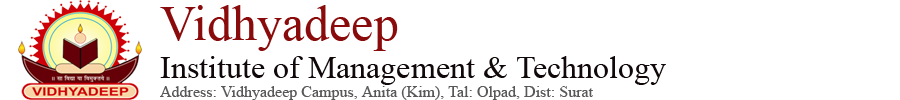 VIDHYADEEP INSTITUTE OF MANAGEMENT AND TECHNOLOGY
Prepared By:
130940119091
130940119092
130940119093

                                                          Guided By :Jitendra Rasadiya
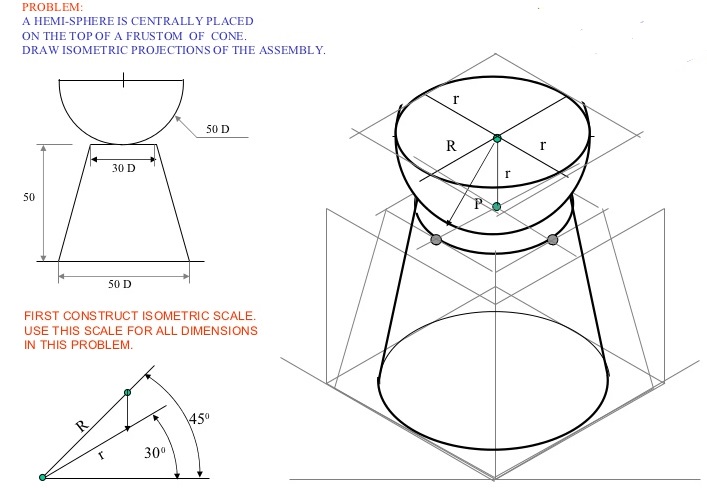 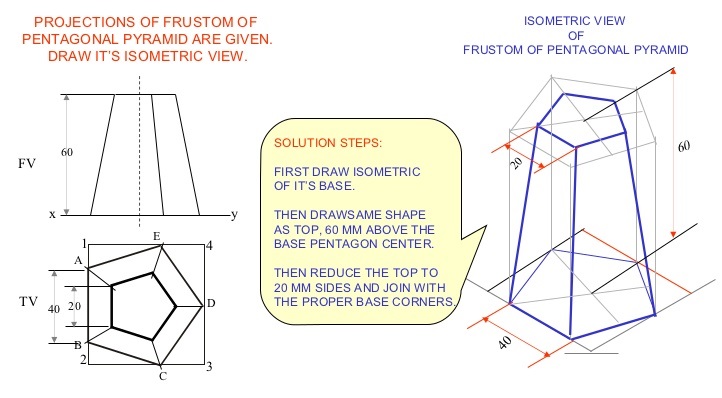